স্বাগতম
শিক্ষক পরিচিতি
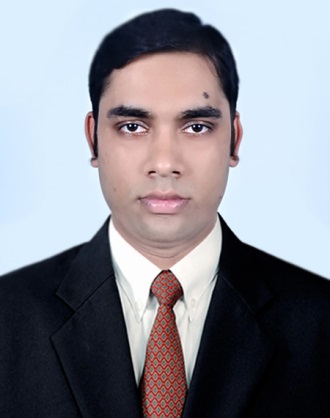 মোঃ আব্দুল মোত্তালিব
সহকারি শিক্ষক (বিজ্ঞান)
ফাঁসিতলা এন, বি, আর, ইউনাইটেড উচ্চ বিদ্যালয়,শিবগঞ্জ, বগুড়া ।
মোবাইল নং- ০১৭২২৪১৮৪৯৯
ই-মেইলঃ mottalibparvez85@gmail.com
পাঠ পরিচিতি
বিষয়ঃ বিজ্ঞান
শ্রেণিঃ অষ্টম 
অধ্যায়ঃ প্রথম (প্রাণিজগতের শ্রেণিবিন্যাস)
পাঠঃ ৬-৮ 
সময়ঃ ৪৫ মিনিট 
তারিখঃ 12/11/2019 খ্রিঃ
চিত্রগুলো লক্ষ্য করো-
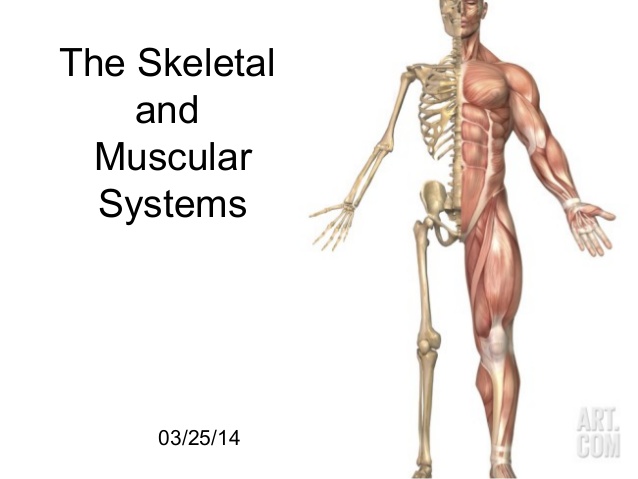 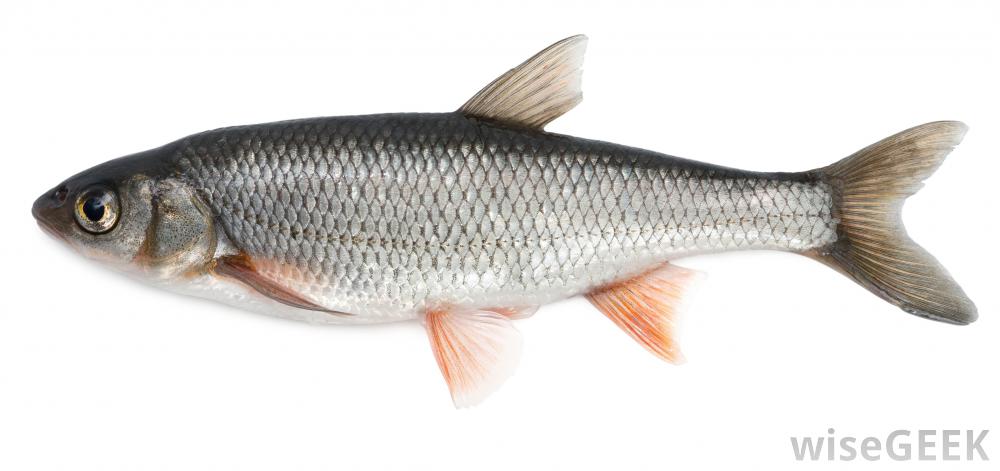 আজকের পাঠ
মেরুদন্ডী প্রাণীর শ্রেণিবিন্যাস ।
শিখনফল
এ পাঠ শেষে শিক্ষার্থীরা---- 

মেরুদন্ডী প্রাণী কী তা বলতে পারবে ।
মেরুদন্ডী প্রাণীর বৈশিষ্ট্য লিখতে পারবে ।
মেরুদন্ডী প্রাণীদের শ্রেনিবিন্যাস করতে পারবে।
চিত্রগুলো লক্ষ্য করো-
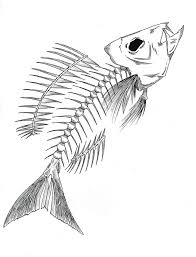 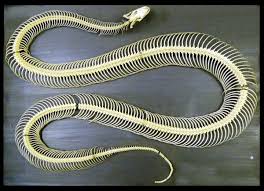 একক কাজ-
মেরুদন্ডী প্রাণী কাকে বলে ?
উত্তরঃ
যে সকল প্রাণীর শিরদাড়া বা মেরুদন্ড বিদ্যমান 
সে সকল প্রাণীদেরকে মেরুদন্ডী প্রাণী বলে ।
চিত্রগুলো লক্ষ্য করোঃ-
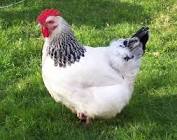 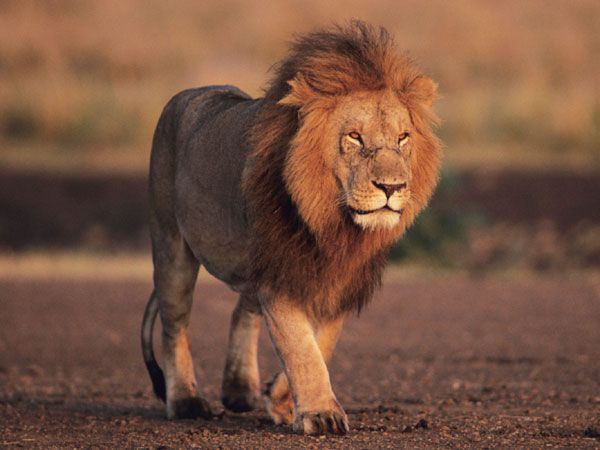 চিত্র-১
চিত্র-২
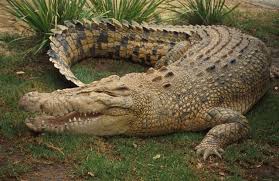 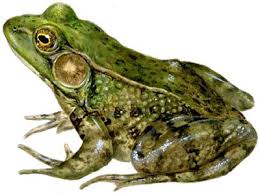 চিত্র-৪
চিত্র-৩
প্রত্যেক চিত্রের উপযুক্ত শ্রেণির  ২টি করে 
    বৈশিষ্ট্য লিখ ।
দেহ পালকে আবৃত ।
উষ্ণ রক্তের প্রাণী ।
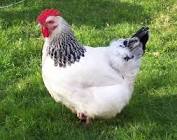 চিত্র-১
দেহ লোমে আবৃত । 
শিশুরা মাতৃ দুগ্ধ পান করে ।
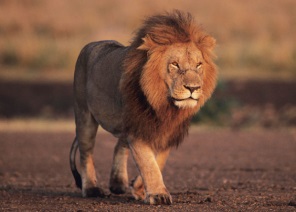 চিত্র-২
বুকে ভর করে চলে । 
ত্বক শুষ্ক ও আঁইশযুক্ত ।
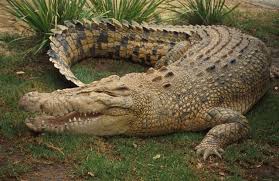 চিত্র-৩
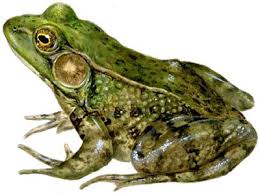 দেহত্বক আঁইশবিহীন ।
জীবনচক্রে সাধারণত ব্যাঙাচি দশা দেখা যায় ।
চিত্র-৪
চিত্রগুলো লক্ষ্য করো-
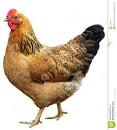 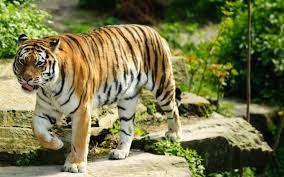 মুরগি
বাঘ
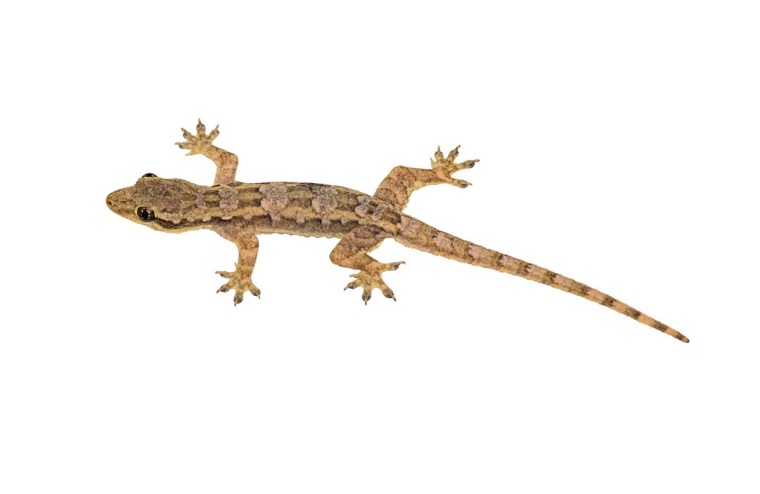 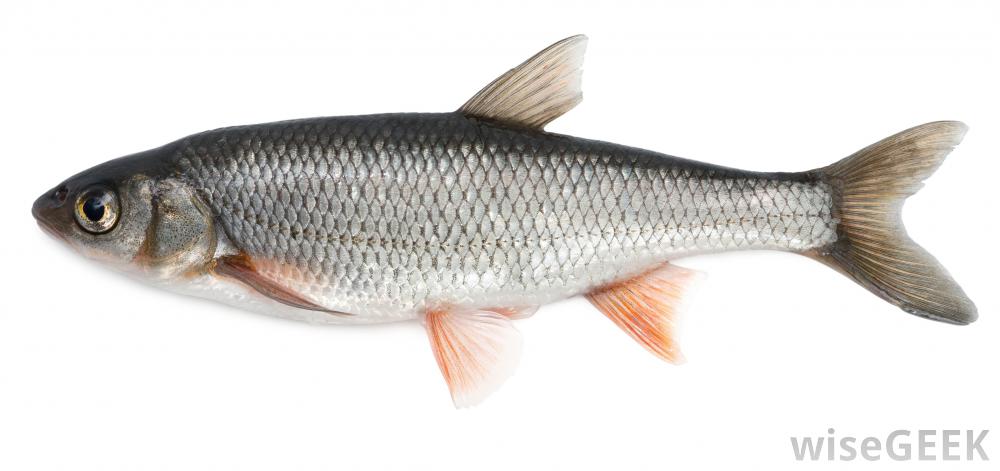 মাছ
টিকটিকি
মেরুদন্ডী প্রাণীদের শ্রেণিবিন্যাস করো ?
কর্ডাটা
ইউরোকর্ডাটা        সেফালোকর্ডাটা        ভার্টিব্রাটা
সাইক্লোস্টোমাটা
উভচর
সরীসৃপ
কনড্রিকথিস
পক্ষীকূল
অসটিকথিস
স্তন্যপায়ী
মূল্যায়নঃ-
ভার্টিব্রাটা উপপর্ব কয়টি শ্রেণিতে ভাগ করা হয়েছে ?
ক) ১টি            খ) ৩টি              গ) ৫টি          ঘ) ৭টি
স্তন্যপায়ী  প্রাণীর  বৈশিষ্ট্য-
বাচ্চা প্রসব করে । 
মাতৃদুগ্ধ পান  করে । 
 অক্সিজেন গ্রহণ করে ।
নিচের কোনটি সঠিক  ?  
   ক) i ও ii         খ) i ও iii          গ) ii ও iii         ঘ) i,  ii ও iii
বাড়ির কাজ-
তোমার বাড়ি ও বিদ্যালয়ের আশেপাশে দেখা পাঁচটি করে সরীসৃপ, স্তন্যপায়ী ও পক্ষীকূল শ্রেণির প্রাণীর তালিকা কর ।
ধন্যবাদ
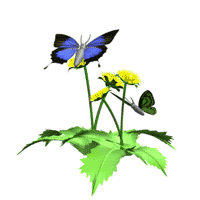